Integrated Electronics for Large Area Photon Detectors
CLAS12 experiment at JLab:
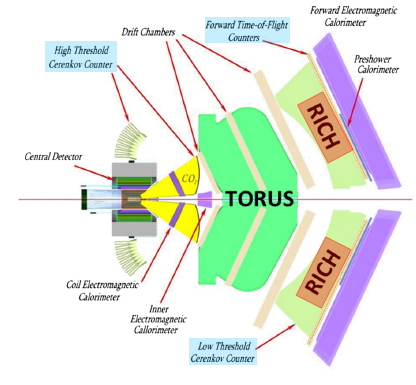 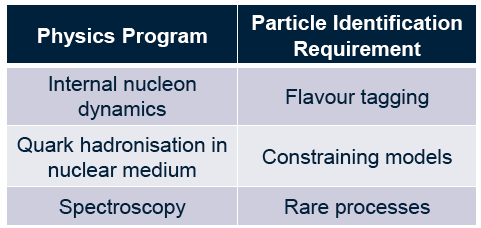 RICH to identify hadrons in the 3-8 momentum range: 
large proximity-focusing devices with aerogel radiator 
and visible Cherenkov light detection
Integrated electronics (i.e. with MARCO3, NINO or CLARO chip) for innovative photodetectors has 
potential impact in  High-energy Physics (Cherenkov detectors) and Nuclear Medicine (PET, SPECT)
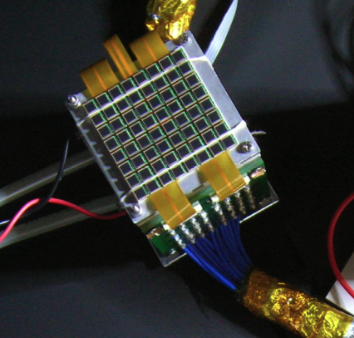 Under study:
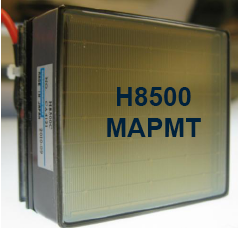 SiPM matrices
Large area, relatively low-cost 
multianods PMTs
Alternatives: micro-channel plate LAPP
or gaseous detectors GEM with suitable photo-converters